Teorie a didaktika karate II
Pro ASEBS
Struktura
mechanismus pohybu (biomechanika)
Morforunkční charakteristika
principy (napětí a uvolnění, boky, kime, kiai, protažení úderu…)
fáze techniky (nápřah, hikite, hikiaši)
zdravotní aspekty – přínos, zranění, nejvíce zatěžované svaly, držení těla a dýchání v závislosti na technice
Mechanika pohybu
Max. rychlost  z max. uvolnění do max. kontrakce
Iniciace z boků
Zpevnění na konci pohybu přes břišní lis
Koordinace s dechem
Morfofunkční charakteristika sportovce
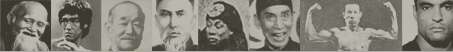 Kumite: ektomorf – vyšší postava, dlouhé končetiny, relativně malé procento tuku 
	(11,2 ± 4,1%)

Kata: mezomorf – menší až střední postava s nižší až střední hmotností
Morfofunkční charakteristika sportovce
důležitá délka reakční doby 
	(tréninkem ovlivnitelná  o 10 – 15%)
zlepšení zrakového rozsahu a zvýšení citlivosti vnímání oka – schopnost vnímat větší prostor, lépe odhadovat vzdálenost, rychlost
reakční doba karatistů na světelné a zvukové podněty: zatím nebylo popsáno výrazné zkrácení – 178 a 196 ms
Funkční charakteristika
silová výkonnost karatistů je  výrazně nadprůměrná, ale funkční zdatnost obvykle jen mírně převyšuje průměrné hodnoty:

VO2max 45 – 58 ml/min*kg
anaerobní práh 76,7 ± 2,1% VO2max 
W170 obdobné jako u běžné populace
SFmax 185 – 204 tepů za min
Energetické krytí
Kata: záleží na době výkonu
	10s: spotřeba kyslíku VO2 = 9,5 l/min (z toho jen 11% aerobně)
	80s: VO2 = 4,9 l/min (41% aerobní, 13% anaerobní laktátový)
Rozhodující je alaktátový  anaerobní metabolismus, jehož podíl na 10s zatížení je 90% a na 80s 46%.
Při běžném tréninku se však jedná  většinou o aerobní práci střední intenzity odpovídající cca 2000% nál.BM
kyslíkový dluh 5 – 15l
náročnost kumite je vyšší – SF až k individ. maximu, pozátěžová koncentrace laktátu 5 – 7 mmol/l
Nejvíce zatěžované svaly
m. quadriceps femoris
m. iliopsoas
m. triceps surae
břišní svaly
m. biceps brachii
svaly loketního kloubu a předloktí: ohybače prstů, pronátory (m.pronator teres, m. pronator quadratus)
Kontaktně: mm. pectoralis, m. triceps brachii
Nejčastější zranění
Při správném provedení: pouze v kumite (kontakty), při genetických dispozicích kolena, ramena
Ze špatné techniky: zlomené prsty (na nohou i rukou), lokty, kolena, bederní páteř
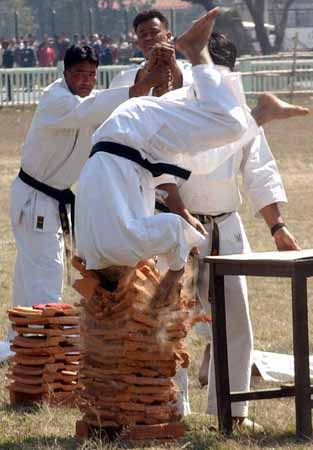 Dech a technika
Druhy dechu
Klidový
V bojové akci
Rychlý nádech, rychlý výdech
Rychlý nádech, dlouhý výdech 
Při kyvadlových kopech
Vliv dechu na svalový tonus
Síla 
Akcelerace
Psychika
Principy
Kime, břišní lis
Boky – rotace, kolíbka
Izolace horní a dolní poloviny těla
Ki 
Kiai
Napětí a uvolnění (svalstvo, energie)
Koordinace s dechem
Soustředění, kara
Společná práce pravé a levé končetiny
Vizualizace
Útok „za“ cíl
Snap
Zanshin
Muchimi
Timing (hyoshi)
Fáze techniky
Paže
Nápřah
Iniciace často rotace boků
Průběh (setrvačnost)
Snap, závěrečné zpevnění
Hikite
Noha
Nápřah
Iniciace často kolíbka boků
Průběh (bič nebo zpevnění)
Hikiaši
Zdravotní aspekty karate
Držení těla

Pozice hlavy
Poloha ramen
Břišní svalstvo
Pozice pánve a bederní páteře
Dechová cvičení
Prsní svalstvo
Zádové svalstvo (th přechod)
Vliv vadného držení těla na techniku
Zdravotní aspekty karate
Vnitro a mezisvalová koordinace
Rovnovážná cvičení - stabilita kloubů dolních končetin
Plochonoží 
HSS – držení těla, dech, balanční cvičení
Dechová cvičení (elasticita hrudníku, relaxace, utilita plicní kapacity…)
Psychika (pokora, vyrovnanost, sebeovládání)

Negativa
Achillova šlacha, hlezno
S genetickou dispozicí kolena
Děkuji za pozornost